Overview of the Year 4 Workplan & Reporting Requirements
October 1, 2018 to September 30, 2019
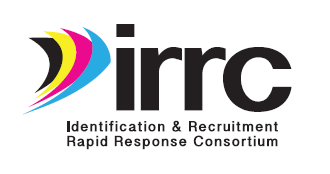 Waiver for Extension
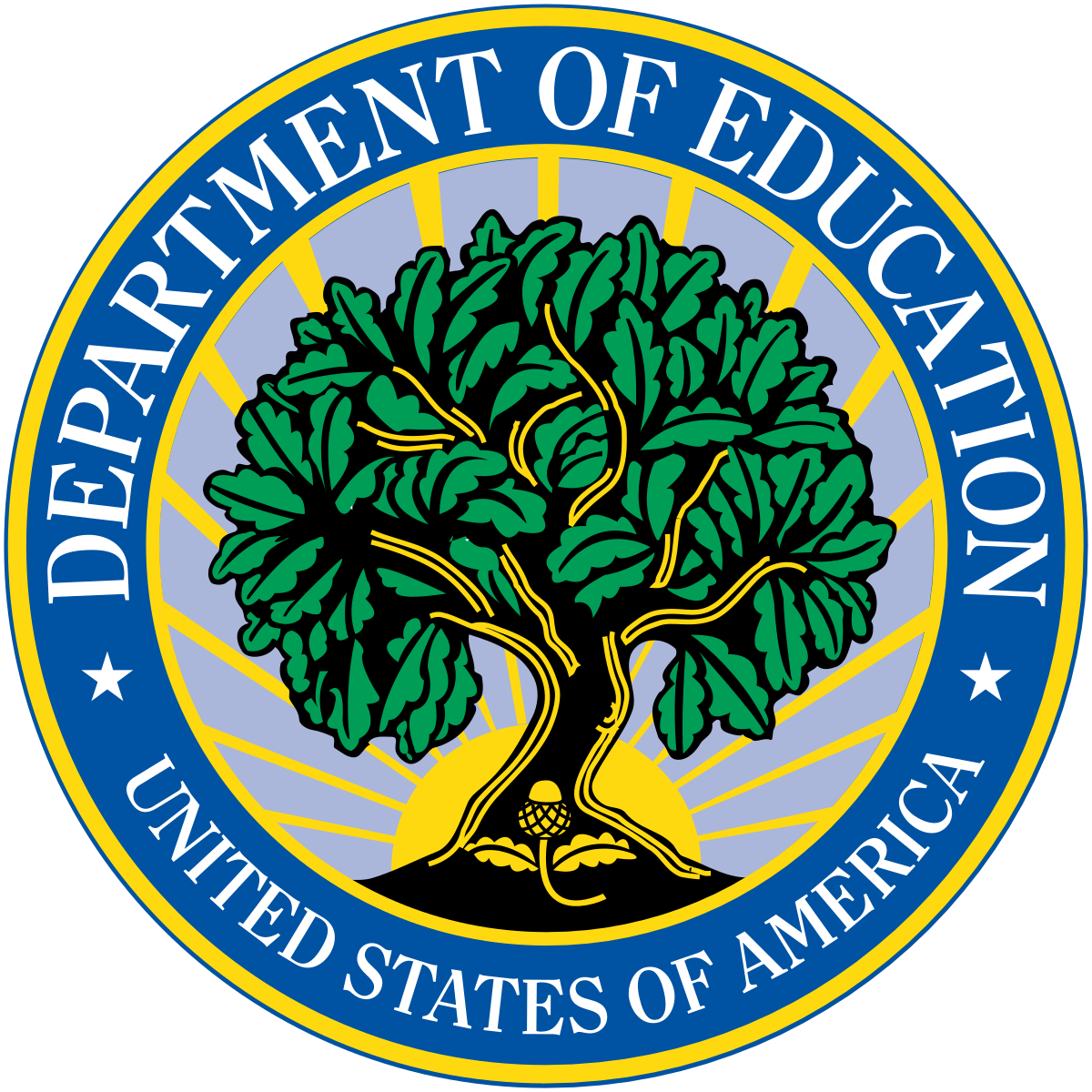 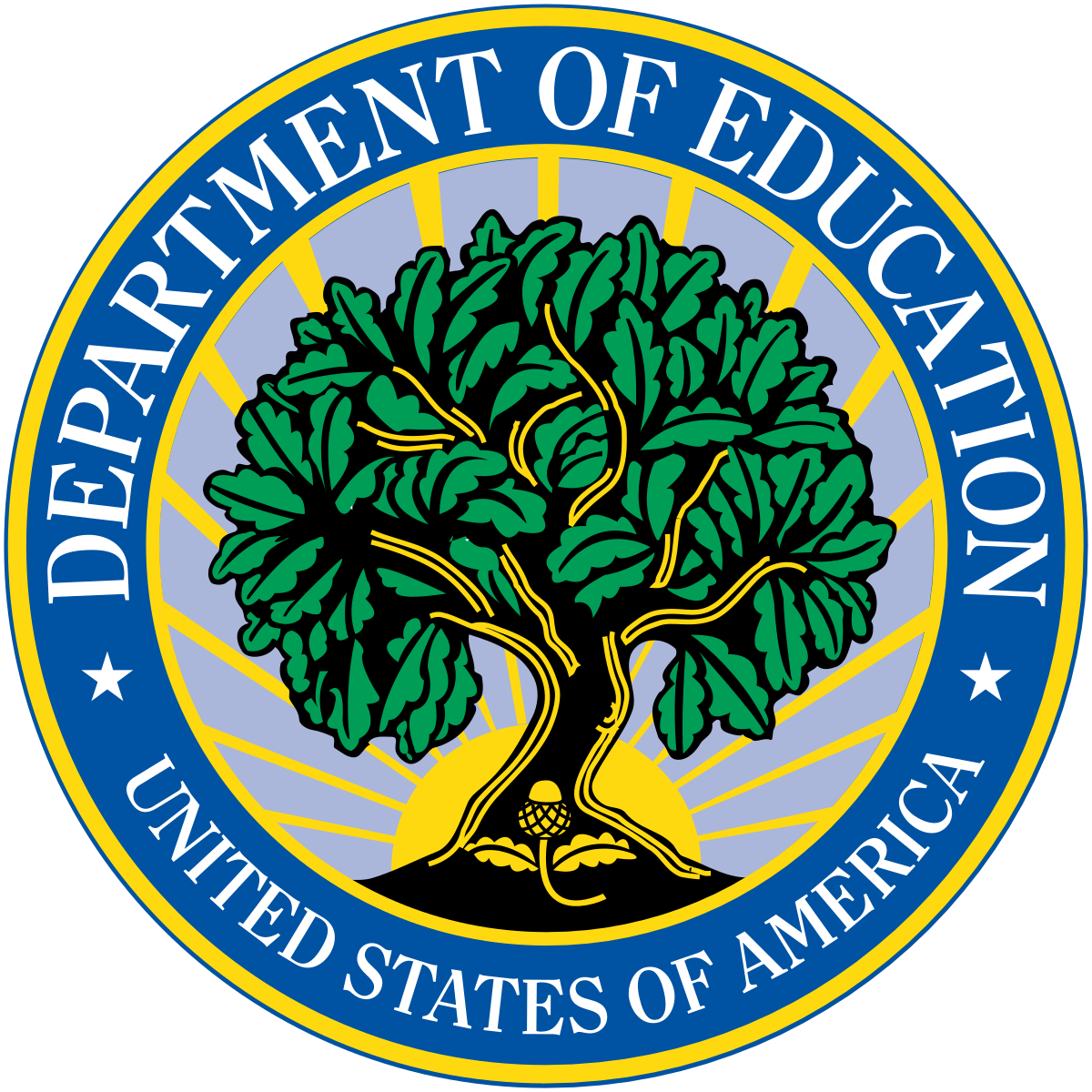 The U.S. Department of Education published a Final Waiver and Extension of the Project Period for Notice of Proposed Requirement on August 14, 2018 proposing a change to the maximum project period of the Migrant Education Program (MEP) Consortium Incentive Grant (CIG) program.
The waiver and extension enables the 34 grantees under the MEP CIG Program that received awards in the fiscal year (FY) 2015 grant competition to continue to receive Federal funding for up to 24 additional months, beginning on October 1, 2018.
Priority Needs Identified byIRRC Member States for the Extension
The need for greater efficiency in ID&R through electronic solutions for decision making to determine eligibility and standardize quality control.
The need for professional development (PD) to build and sustain capacity in ID&R professionals and their administrators. 
The need for ID&R resource coordination and mentoring within and across states.
The need for continuity, coordination, and dissemination of ID&R practices across states.
Key IRRC Extension Activities
Identify vendors with expertise to develop an electronic system to increase states’ ability and efficiency in identifying and recruiting eligible migrant children and youth.
Develop and pilot an electronic ID&R system that features a series of questions to help states determine migrant student eligibility and govern the quality of decision making.
Conduct an assessment of needs to inform capacity in both veteran and new recruiters and administrators.
Develop a 2-tiered, needs-based ID&R professional development plan for states that incorporates successful ID&R strategies and lessons learned. 
Disseminate high quality ID&R models, methods, and materials nationally through mentoring, modeling effective practices, materials distribution, and vetted updates to the IRRC website.
IRRC States
Oklahoma dropped out from both IRRC and the Reading CIG
All other States remained:
	Arizona		Iowa						New York
	Colorado		Kansas					South Carolina
	Delaware		Maine						Tennessee
	Georgia		Nebraska (Lead State)
	Illinois			New Mexico
Year 4 IRRC Roles
Leadership Team = Sue Henry (Lead State), John Farrell (Lead State Support), Mary Mulloy (TST Lead), Cari Semivan (Evaluator)
State Steering Team (SST) = 13 IRRC State Directors (or their designees)
Technical Support Team (TST) = Representatives of the 13 IRRC States
TST Workgroups = (1) Technology, (2) TRI, (3) Professional Development and Mentoring, (4) Dissemination
Technology Contractor = PCG – Public Consulting Group
IRRC Extension Goals, Objectives, and Performance Measures
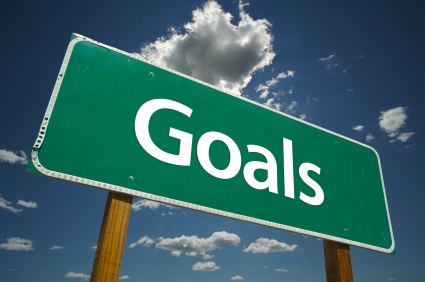 Goal 1, Objective 1, Performance Measure 1a
Goal 1: Improve States’ capacity to make recruitment decisions via technology.
Objective 1: By the end of Year 4, develop an electronic system that helps recruiters efficiently and effectively determine migrant student eligibility.
Performance Measure 1a: By the end of Year 4, a reliable electronic system for eligibility determinations will be developed.
Goal 1 Key Activities – Year 4
Identify contractor
Establish the criteria for ID&R decision making
Develop the electronic system
Convene/participate in 4 TST meetings
Provide training to States on the field test process for the electronic system
NE=Nebraska (Lead State); LT=Leadership Team; St=State Directors; WL=Workgroup Leader; E=Evaluator; TST=Technical Support Team; C=Contractors; MEP=MEP Staff/Recruiters
Goal 2, Objective 2
Goal 2: Improve MEP staff/recruiters’ capacity to identify and recruit migrant students
Objective 2: By the end of Year 4, 90% of staff participating in IRRC professional development and TRI visits will report that they increased their capacity to conduct/support identification and recruitment.
Goal 2 Performance Measures
Performance Measure 2a: By the end of Year 4, 90% of staff participating in IRRC professional development will increase their capacity to conduct identification and recruitment as measured by a statistically-significant gain (p<.05) on a pre/post assessment.
Performance Measure 2b: By the end of Year 4, 90% of staff participating in IRRC technical assistance visits will increase their capacity to conduct identification and recruitment as measured by a statistically-significant gain (p<.05) on a pre/post assessment.
Goal 2 Key Activities – Year 4
Create/distribute a needs assessment survey to determine staff training needs
Identify experienced mentors and coaches from IRRC States
Develop a 2-tiered (veteran/novice staff) ID&R training model
Conduct ID&R professional development visits to IRRC States and beyond
Conduct/participate in ID&R training in each IRRC State
Prepare technical assistance (TA) materials tailored to States
Conduct/participate in IRRC TA visits in States
NE=Nebraska (Lead State); LT=Leadership Team; St=State Directors; WL=Workgroup Leader; E=Evaluator; TST=Technical Support Team; C=Contractors; MEP=MEP Staff/Recruiters
Goal 3, Objective 3, PM 3
Goal 3: Increase States’ capacity to conduct identification and recruitment through the dissemination of high quality ID&R models, methods, and materials through mentoring, modeling effective practices, and vetted updates to the IRRC website.
Objective 3: By the end of Year 4, 90% of IRRC State Directors surveyed will report that IRRC dissemination activities increased their State’s capacity to implement effective and promising practices in identification and recruitment. 
Performance Measure 3a: By the end of Year 4, 90% of IRRC State Directors surveyed will report that IRRC dissemination activities increased their State’s capacity to conduct effective and efficient identification and recruitment.
Goal 3 Key Activities – Year 4
Maintain and update the IRRC website
Survey IRRC States to determine if additional models, methods, materials are needed to improve States’ capacity to conduct ID&R
Create/adapt one product identified by States – if needed
Establish protocols for mentoring and modeling effective ID&R practices 
Disseminate ID&R materials across IRRC States based on recruiter/administrator needs
Disseminate successful ID&R strategies at the ID&R Forum and other MEP-related conferences and meetings
NE=Nebraska (Lead State); LT=Leadership Team; St=State Directors; WL=Workgroup Leader; E=Evaluator; TST=Technical Support Team; C=Contractors; MEP=MEP Staff/Recruiters
Year 4 TST and SST Meetings
TST Meetings:
1. November 28-29, 2018 in Atlanta, GA
2. Virtual Meeting (February/Date TBD)
3. April 10-11, 2019 in Omaha, NE
4. Virtual Meeting (Date TBD)
SST Meetings:
1. Sept. 21, 2018 in Clearwater, FL
2. January 23, 2019 in Phoenix, AZ
3. May 2, 2019 in New Orleans, LA
4. Fall 2019 (Date/location TBD)
Year 4 Evaluation
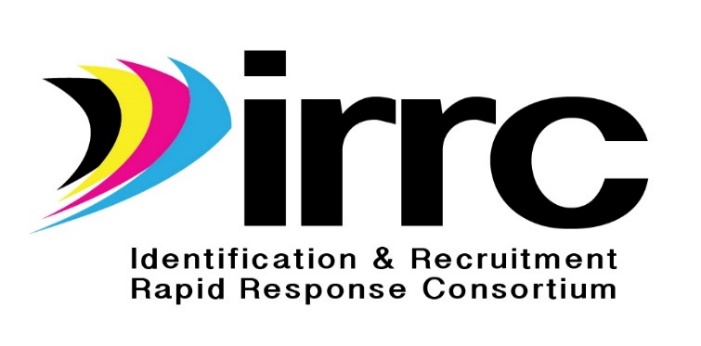 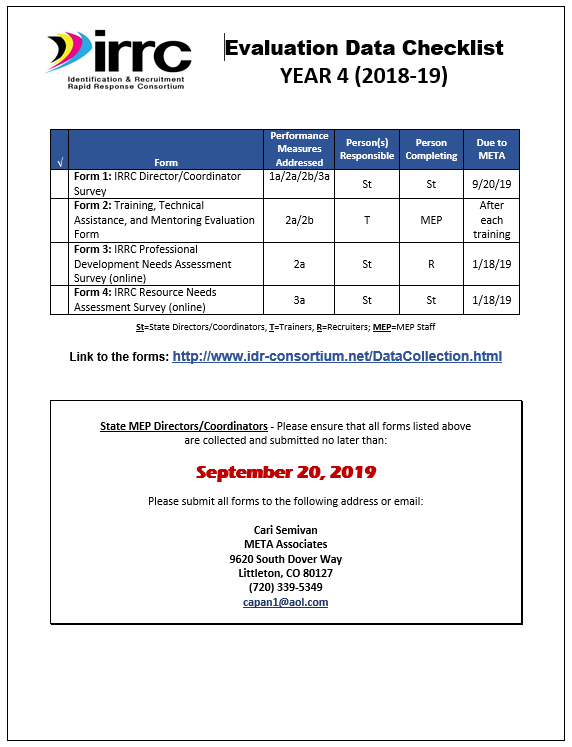 The Year 4 Evaluation Data Checklist shows the data to be collected for the evaluation, the performance measures addressed, the persons responsible for disseminating the forms, the persons completing the forms, and due dates.
All forms can be found on the IRRC Website
http://www.idr-consortium.net/DataCollection.html
Final due date for all forms: September 20, 2019
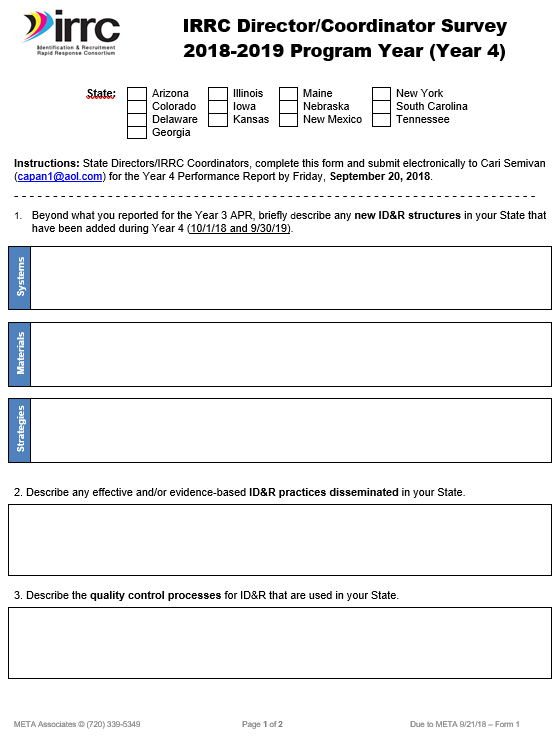 Form 1 will be completed by IRRC State Directors/ Coordinators at the end of Year 4
Form 1 is due to Cari by September 20, 2019
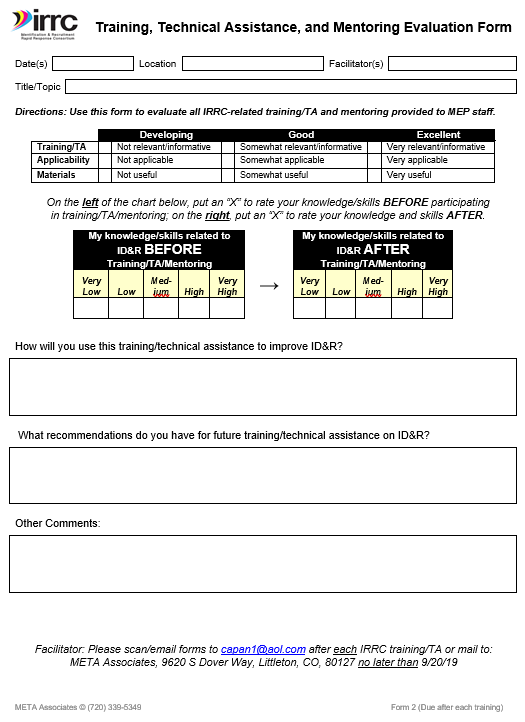 Addresses Performance Measures 2a and 2b
Please distribute Form 2s at every IRRC/IR&R training or TRI visit in each IRRC State during Year 4
Scan and email Form 2s to cari@meta1.us after each training
Form 3 and Form 4: IRRC Training and Resource Needs Assessments
Developed by the Professional Development and Dissemination Workgroups and Evaluator
Assesses the training needs of ID&R staff in the IRRC States and informs if additional models, methods, materials, are needed to improve State’s capacity to conduct ID&R
Addresses Performance Measures 2a, 2b, and 3a